Webマーケティング・イノベーション#５,#６未来構想ブレインストーミング
タイムスケジュール

１８：３０～１９：００　インストラクション
１９：００～２０：００　ブレインストーミング
　ブレインストーミング、スコアリング、グルーピング
２０：１０～２０：２０　企画例のデモ
２０：２０～２０：４５　個人の企画書作成
２０：４５～２１：１０　チームのまとめ
２１：１０～２１：２０　発表
２１：２０～２１：４０　総評
時間割
20:40-21:00 個人企画の作成
　ホワイトボードへ貼りだす
21:00-21:15 チームの共有イメージ作成
21:15-21:30 発表
21:30-21:40 総評
テーマ：Web2020
１０年後のインターネットにおいて
グローバルで支配的な存在となる新興勢力
をイメージする
IT分野における２０２０年代のヒット商品企画
ソフト・サービス発想
企画書
ハード
プロダクト発想
企画書
未来ビジョン映像によるフューチャースキャニング
NTT DOCOMO Vision 2020 Culture Symphony
http://www.youtube.com/watch?v=Z4jO6mrzk9I

Microsoft's Vision of the computing future
https://www.youtube.com/watch?v=77ArvEUk50s

Nokia future amazing technology must watch
http://www.youtube.com/watch?v=JGo83KAV0Ek
１０年前
グーグル　　　　→台頭期でヤフーと覇権を争っていた
ツイッター　　　→存在していない　２００６年設立
フェイスブック　→まだ学生に限定したサービスだった
アップル　　　　→低迷期　iPhoneもiTunesまだない
確度が高い予言：
１０年後には今存在していないサービスが覇権を握る


１０年後の

・Googleのようなもの
・Facebookのようなもの
・iPhoneのようなもの

を想像する
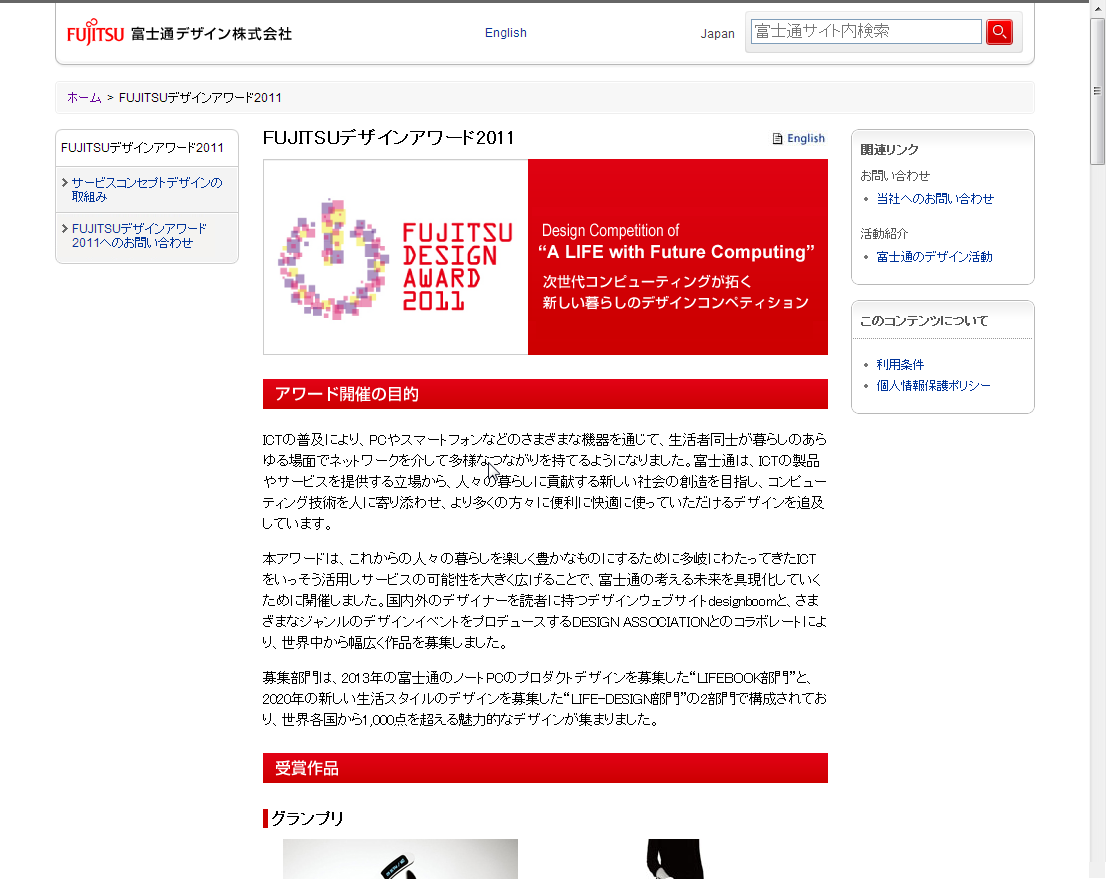 杖・コード・気球...
第一部　ブレインライティングシートでブレインストーミング
アタマの中にあるアイデアを全部書きだす

突飛なアイデア歓迎

のっかりアイデア歓迎

自身の仕事現場発想も。
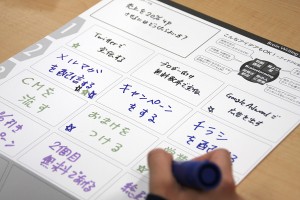 ○○系　３～７グループに分類
Pulse?/!2014
多摩大学大学院
Webマーケティング・イノベーション
橋本大也
２０１４年は、

Pulse?/!

の年だった。
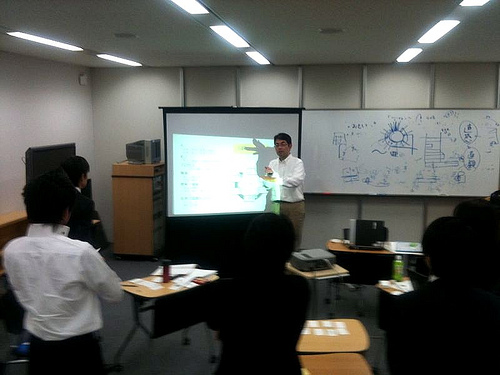 TGSの授業”Webマーケティング・イノベーション”の最終課題として、橋本教員と受講生が共同で考案した“Pulse?/!”コンセプトが、世界のコミュニケーションを一変させたのだ。

時代はEmotionalWebへと突入した。
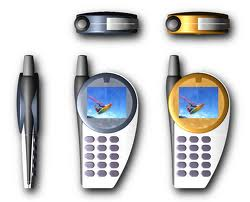 Pulse?/!のプロトタイプは、２０１２年にシャープの携帯電話"Galapagos3.0"に、TGSとシャープの産学連携プロジェクトとして実験的に搭載された。
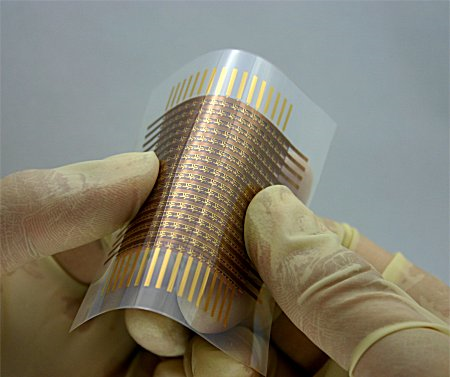 Pulse?/!のコア技術は薄い膜状の生体センサー（ＤＮＰ開発）だ。触っているユーザーの生体情報（血流、脈動、発汗、発熱）を読み取ることができる。
ユーザーがいま笑っているのか、怒っているのか、興奮しているのか、穏やかなのか、本気なのか、ウソなのかを８０％という精度で検知することができるのだ。
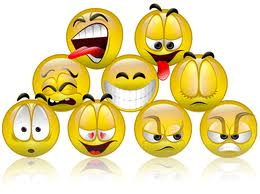 最初のヒットはPulseEmoticon（情字＝感情の絵文字と訳される）を使ったショートメッセージだった。ユーザーがメールを書いている間に、生体情報を読み取って、センテンスの最後に自動的にPulseEmoticonを付加したのだ。
PulseEmoticonを用いた文章表示例

　“愛しているよ（P65%）”

　“ドキドキしちゃう（P85%）”

　“マジで怒っている（P99%）”

　“この提案内容じゃ不安だよ（P75%）”

　“お世話になっております（P2%）”
PulseEmoticonは認証付テキストに埋め込まれるので、改ざんすることができない。メールの相手と、本当の思いを伝え合うことができるのだ。
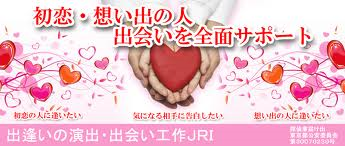 Pulseのサービスは当初は出会い系サービスで広く採用された後、普通の恋人たちの間でも広まった。

出会い系においてはサクラを排除できたし、恋人たちの間でも誠実なおつきあいが保証された。
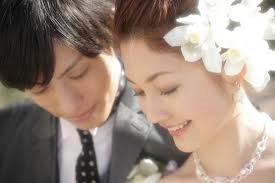 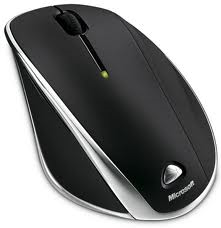 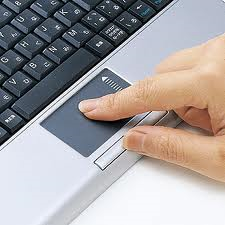 Pulse?/!の膜状センサーは携帯電話の次に、マウスやタッチパッド、キーボード、タブレット型PC、テレビリモコンなどのデバイスに広く採用された。
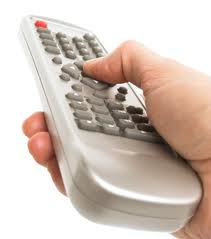 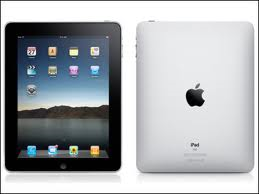 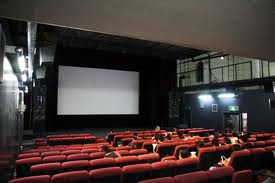 全米の映画館が早期に採用して映画の広告に使った。いまや”全米が泣いた”や”手に汗握る"、”腹がよじれる”は、つきなみな宣伝文句ではなくPulse認証付の本物の感動体験の証拠だった。
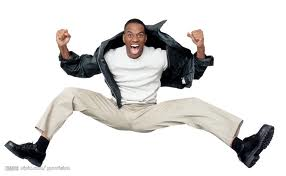 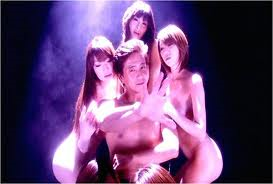 もちろん裏の世界ではアダルト産業がPulse?/!のデータを使って、極度にエキサイティングなポルノグラフィーを制作して、技術の普及を後押ししたといわれる。これはビデオ、パソコン、ウェブの普及と同じパターンだ。歴史は繰り返す。
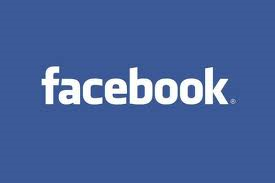 Pulse?/!膜状センサーがマウスやタッチパネルに搭載されると、すぐさまFacebook社とGoogle社がPulse?/!との全面連携を発表した。
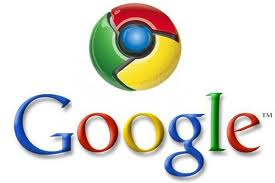 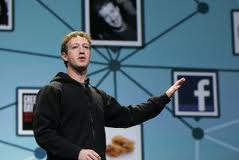 ＣＥＯのマーク・ザッカーバーグは、

「Facebookのイイネの精度を飛躍的に高めることができた（P100%）」

という認証付声明を発表した。

イイものは本当にイイのだ。
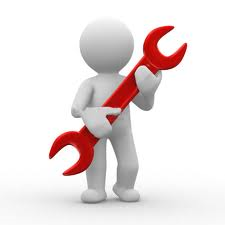 続いてGoogle社は、PagerankとPulse?/!Scoreを統合して、ユーザーが真に面白いと思ったページを検索上位に表示するP＆Pアルゴリズムを開発、２０１４年には全面的な検索エンジンでの採用を発表した。

その瞬間、小手先での順位操作に明け暮れてきたSEO業者は壊滅した。
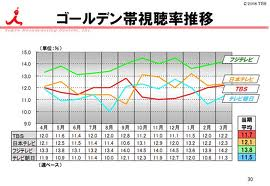 テレビもまた変わった。視聴率に代わる”感動率”が指標となったのだ。面白い番組、面白くない番組は議論の余地がなくなった。今日のテレビ番組表は、全面的に面白い番組（プロフィール別ではあるが）で埋め尽くされており、新たなテレビ黄金時代を迎えている。
”電・博”はもちろん窮地を迎えている。
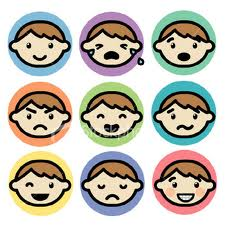 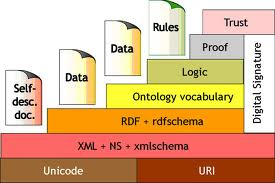 World Wide Webの発明者で、かつての次世代構想 SemanticWebの提唱者ティム・バーナーズ・リーは、情報の構造解析ではなく、感情の集約によってこそ、信頼できる情報（Trust）の抽出を実現できると認め、新しい構想を”EmotionalWeb”となづけた。
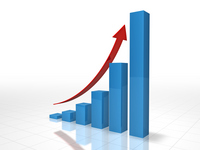 Pulse?/!のユーザー数は、２０１６年にはGoogleとFacebookの利用者数を超えると予測されている。

２０２０年には世界人口の３分の１が、何らかのデバイスを介して、Pulse?/!ネットワークに感情的に参加するという。
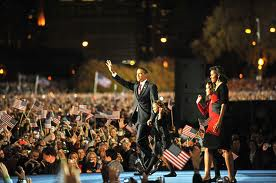 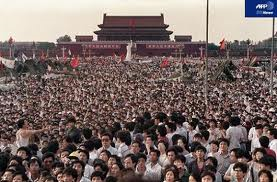 この革命の発端となったTGS　Webイノベーションチームは、現在、Pulse?/!を大統領選挙に使って、”国民の総意”を計測するシミュレーションを、ホワイトハウスに提案している。

これが実現されれば、ルソーの言う”一般意思”が人類史上はじめて実現されることになる。民主主義が次の次元に進化するのだ。
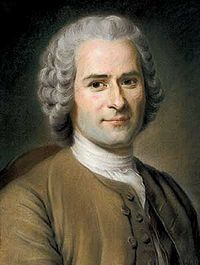 理性と感情

どちらが私たちを幸せに導くだろうか

それはPulse?/!のネットワークが
もうすぐ答えをだす

人類の大実験はいま始まった。






End
企画書作成タイム
TEDのT：未来を形づくる驚きのテクノロジー【すごい技術】 - NAVER まとめ
http://matome.naver.jp/odai/2132565383225008101
3 企業と一緒にデジ＝アナでモノづくり
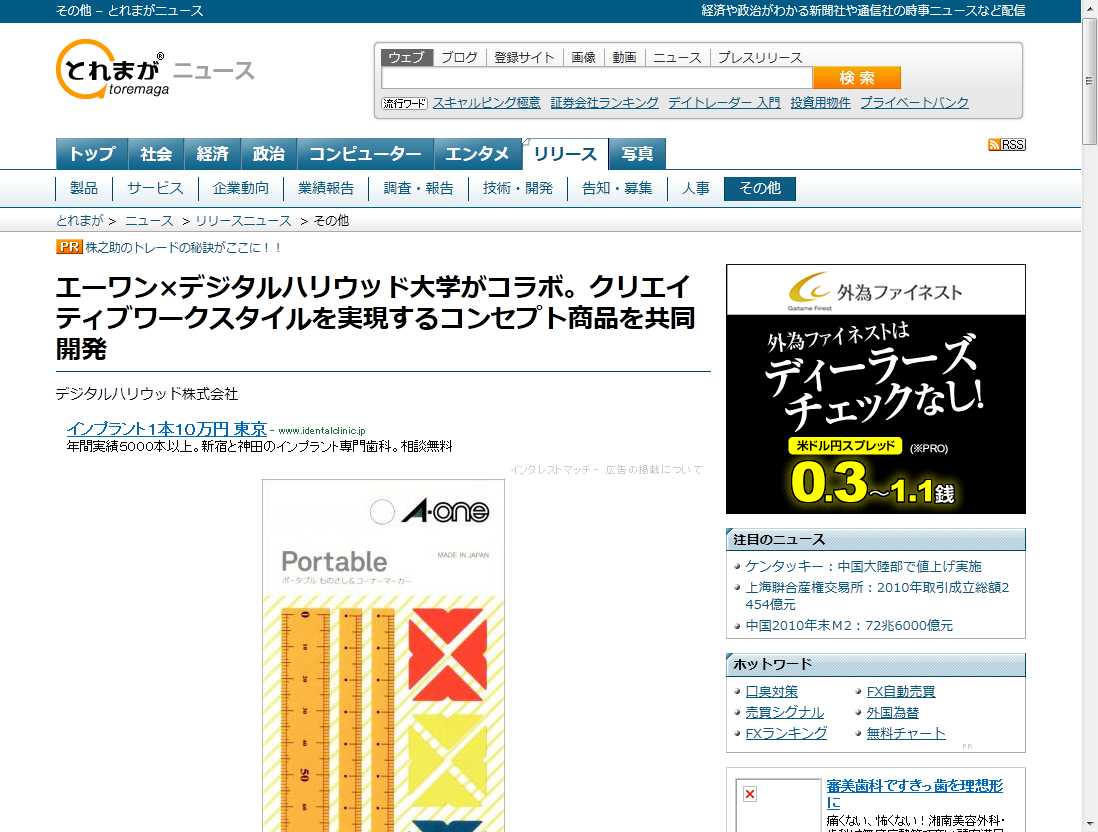 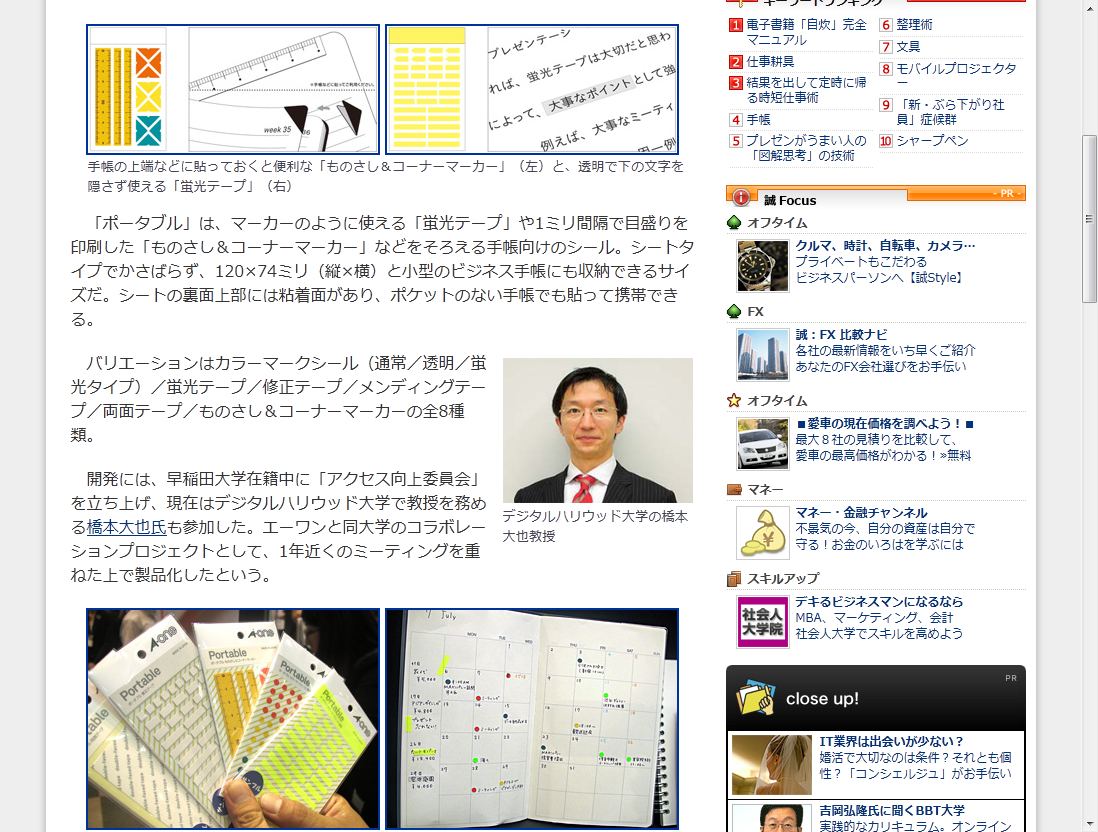 携帯キャリアと一緒に次世代のケータイを発想
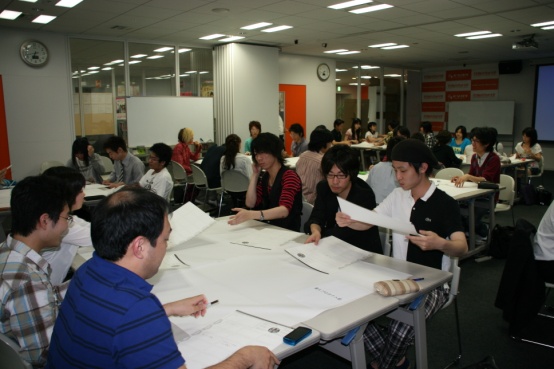 デジタルとアナログを融合させた発想

ジェスチャー携帯など10種類の製品企画を発表
デジタルネイティブラボ
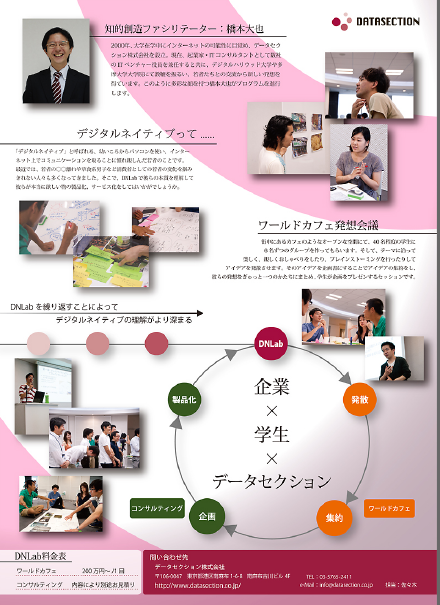 ＡＲデバイスの用途開発
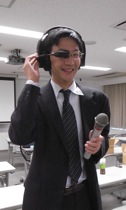 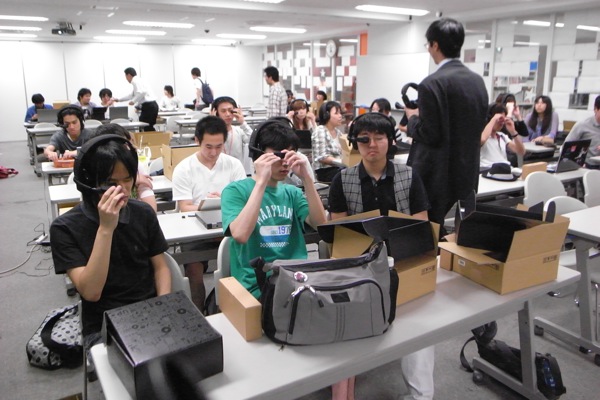 デジタル世代のものづくり
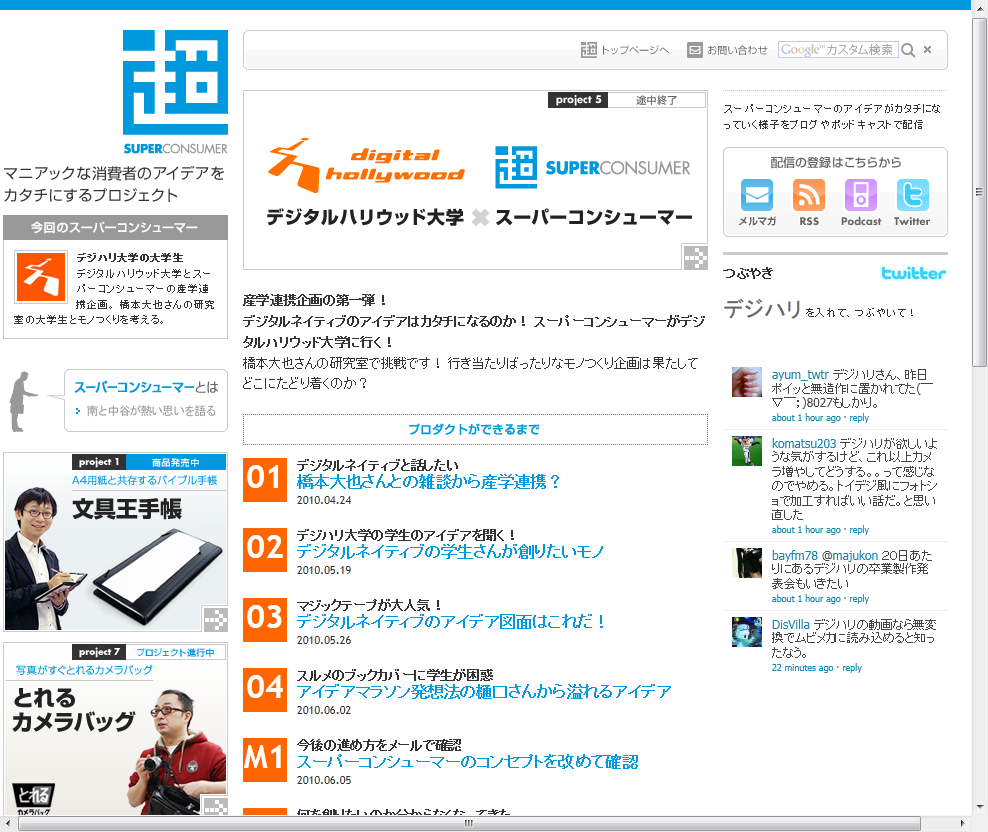 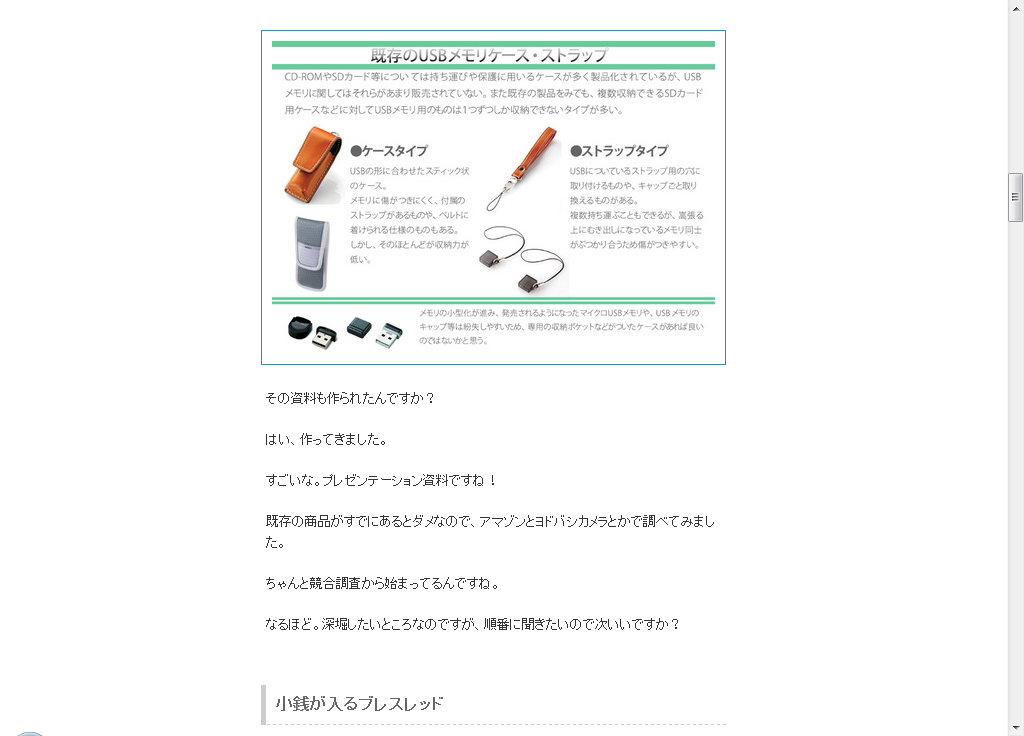 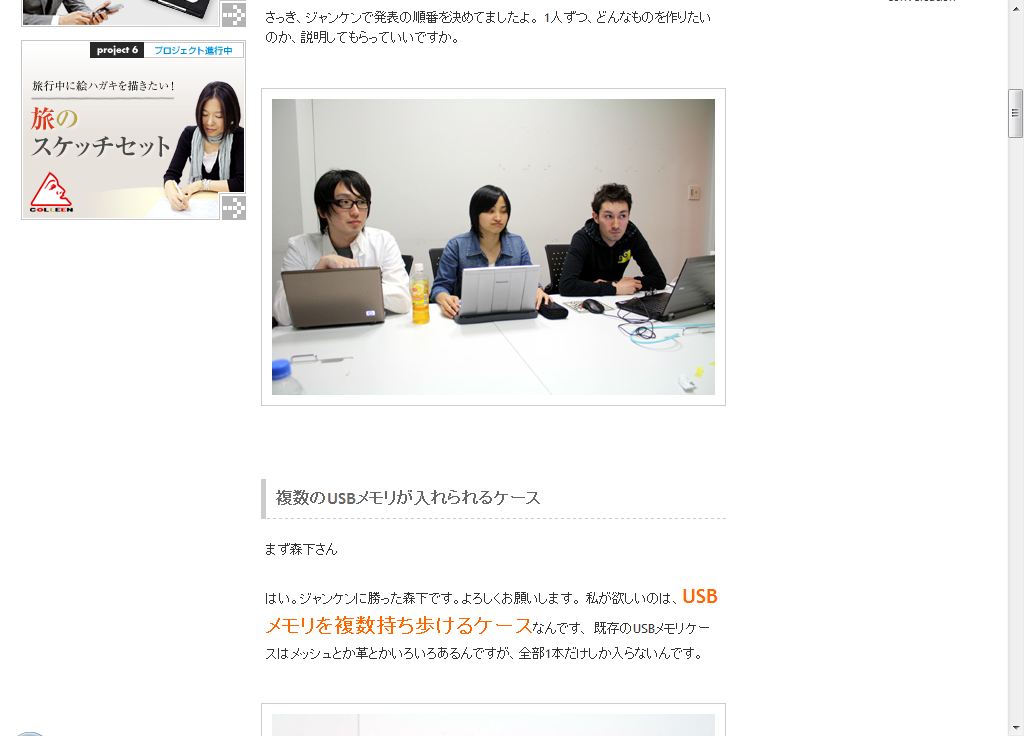 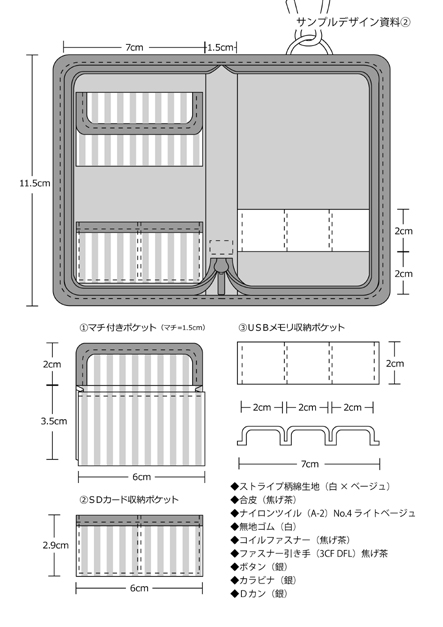 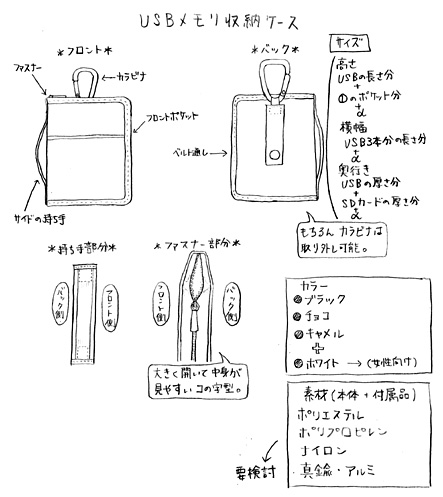 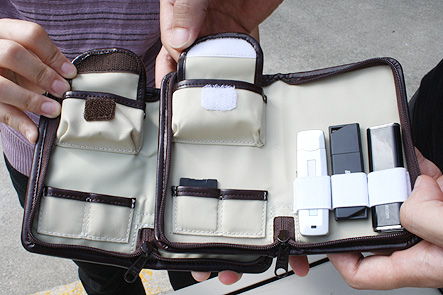 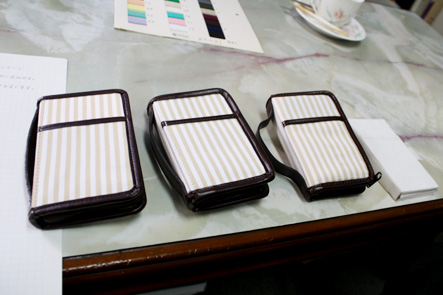 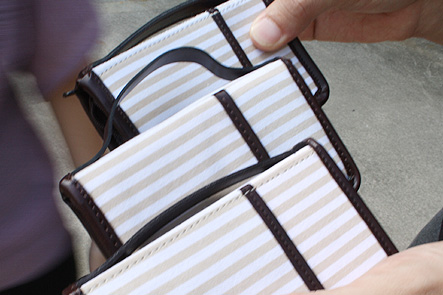 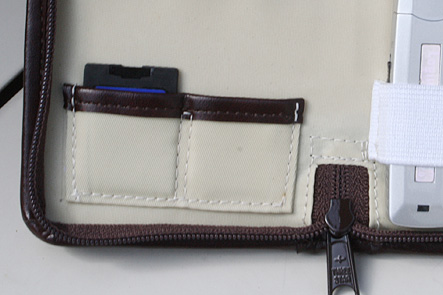